Name:
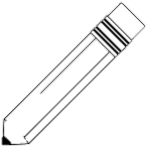 Trace the sight word, write the sight word, finish the sentence.
where          where_            where_           where_          
_        is where I like to play.
Draw a picture to match your sentence.
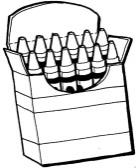 Color the word
where
Build a Sentence
Name: ___________________________
where
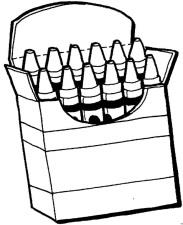 .                               ____________________________________
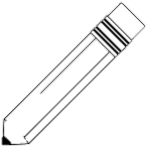 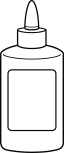 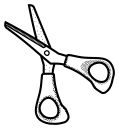 like
you
do
to
Where
play?
Name:
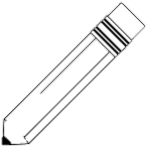 Trace the sight word, write the sight word, finish the sentence.
Said               said.             said               said_             
I said “I want to eat         !”
Draw a picture to match your sentence.
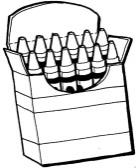 Color the word
said
Build a Sentence
Name: ___________________________
said
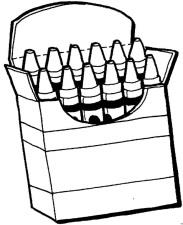 .
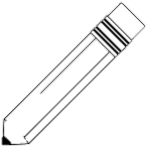 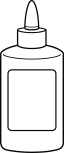 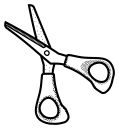 She
with
play
said
me.
come
Write a Sentence
Name: ___________________________
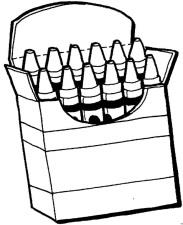 Where, said
Write a sentence with the new sight words.  Draw a picture to go with your sentence.
.                                   
.                                   
.                                   __________________________________________________________________________________________
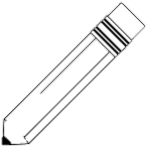